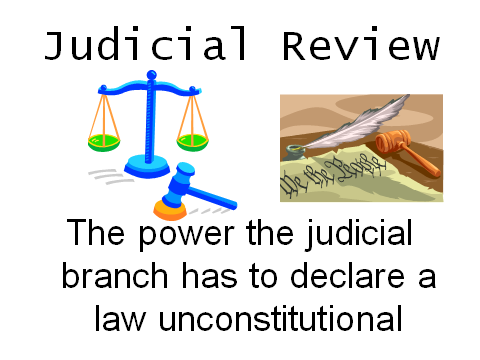 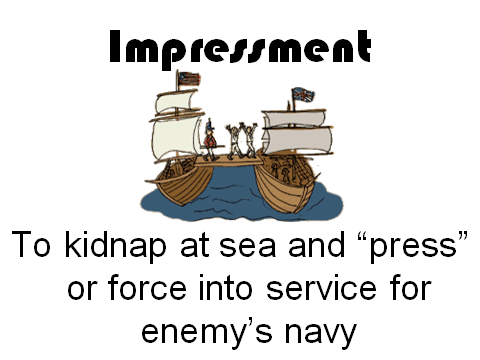 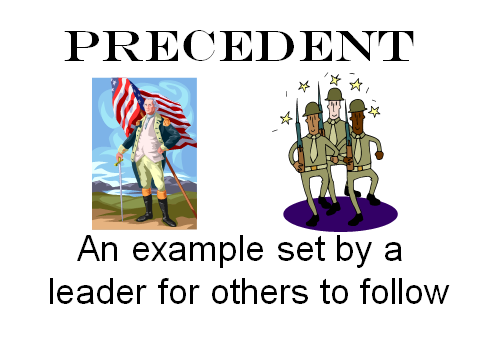 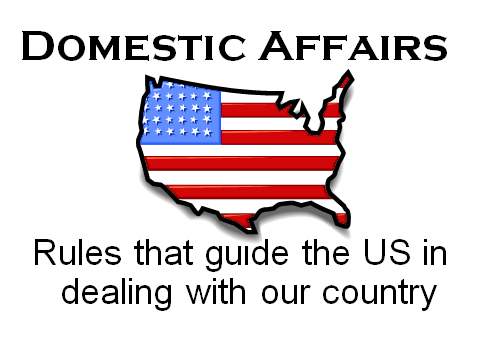 Foreign Affairs
Having to do  with other countries
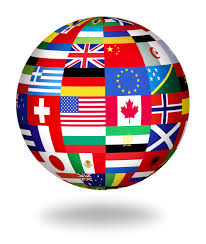 Nullify
To cancel a bad law
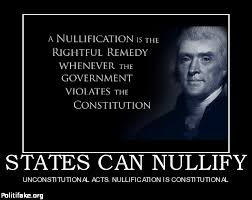 Embargo
A ban on Trade with other countries
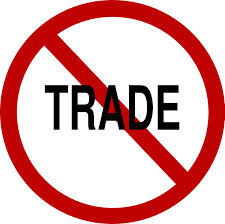 Laissez Faire
A type of economy in which the government has little involvement.
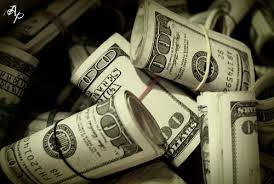 Free Market
A type of economy that encourages competition. Competition determines price.
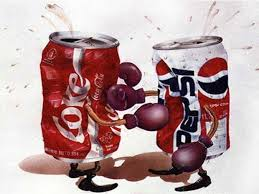 Protective Tariff
A tax on imported goods meant to force people to buy American made products.
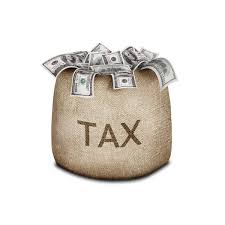 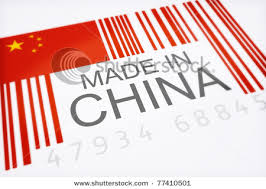